33% Build
Gore Capstone 
Team 5
Alex Nagle
Skylar Gilmore
 Lumini Senaviratne
Team
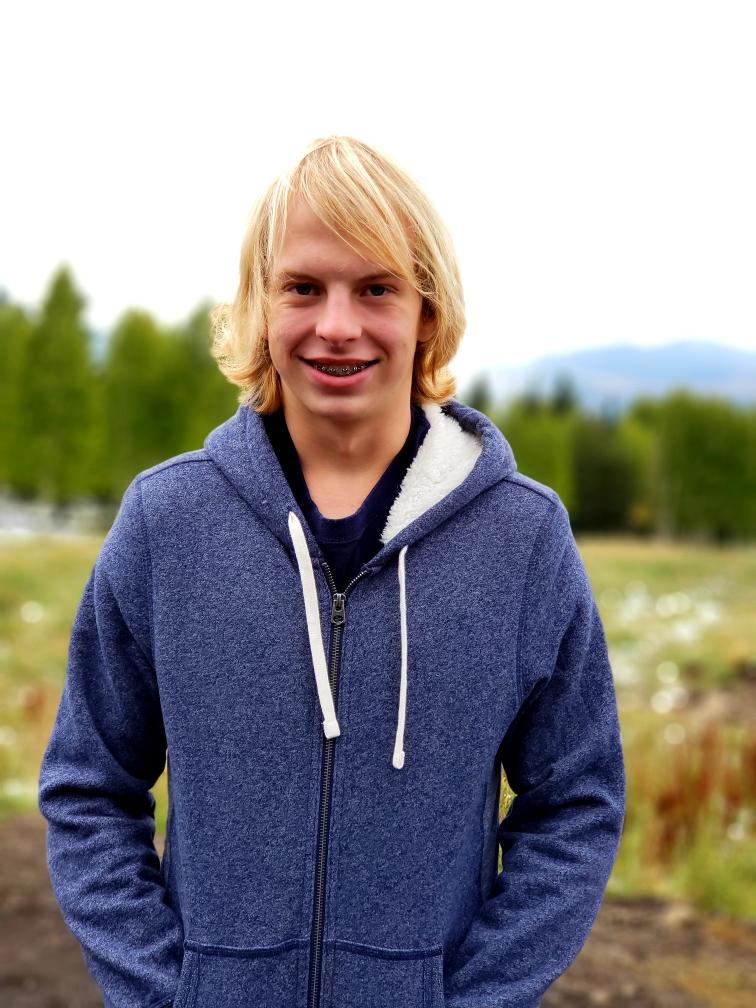 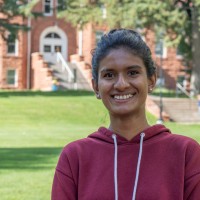 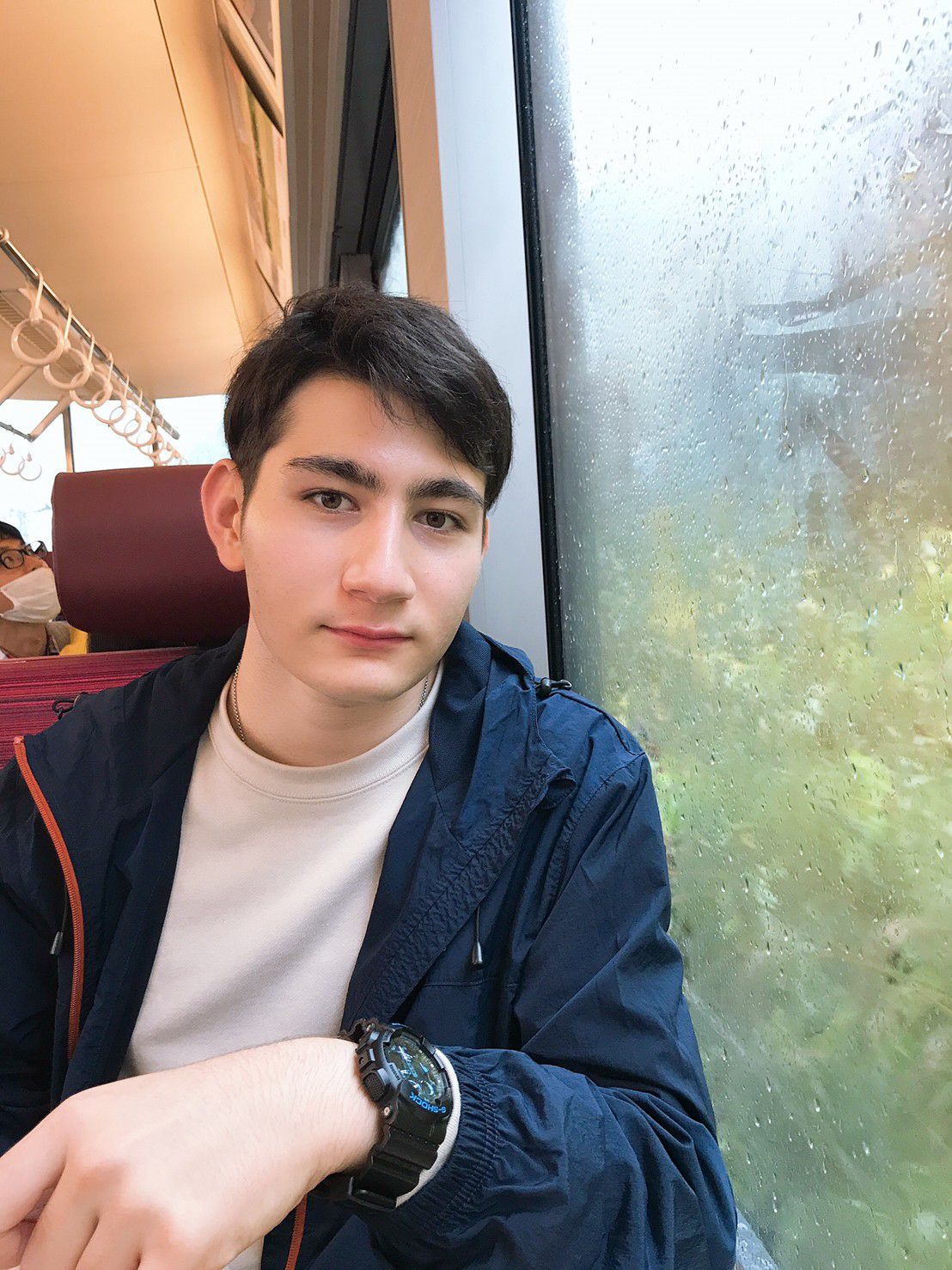 Skylar Gilmore
Alex Nagle
Lumini M.
Project Lead 
Test Engineer
Financial Manager 
Logistics Manager
CAD Manager
Website Lead 
Manufacturing Manager
Complete CAD
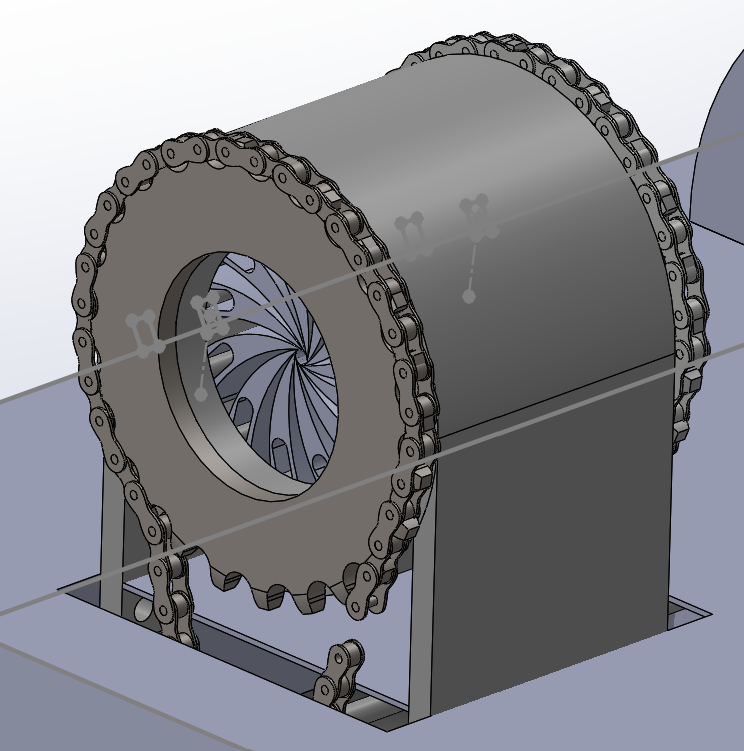 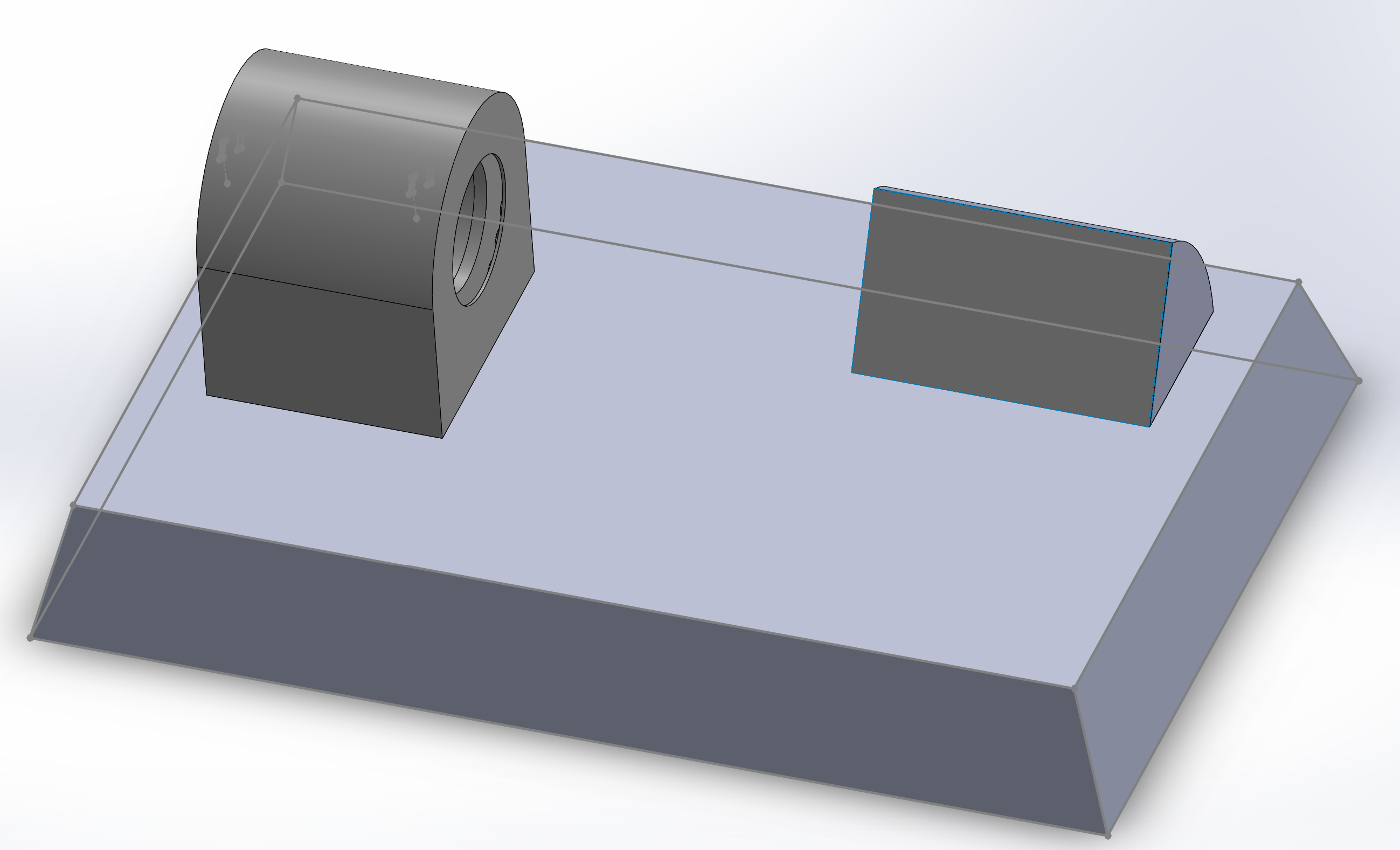 Figure 1: Iris CAD
Figure 2: Complete Assembly
Complete CAD
The Motor will be connected to the rod using a 10 teeth gear

The shaft will have 2 chain gears with a gear ratio of 10 to 48

By having two chain gear we are preventing binding within the crimper

From calculations the crimper should have roughly 3 N of radial force
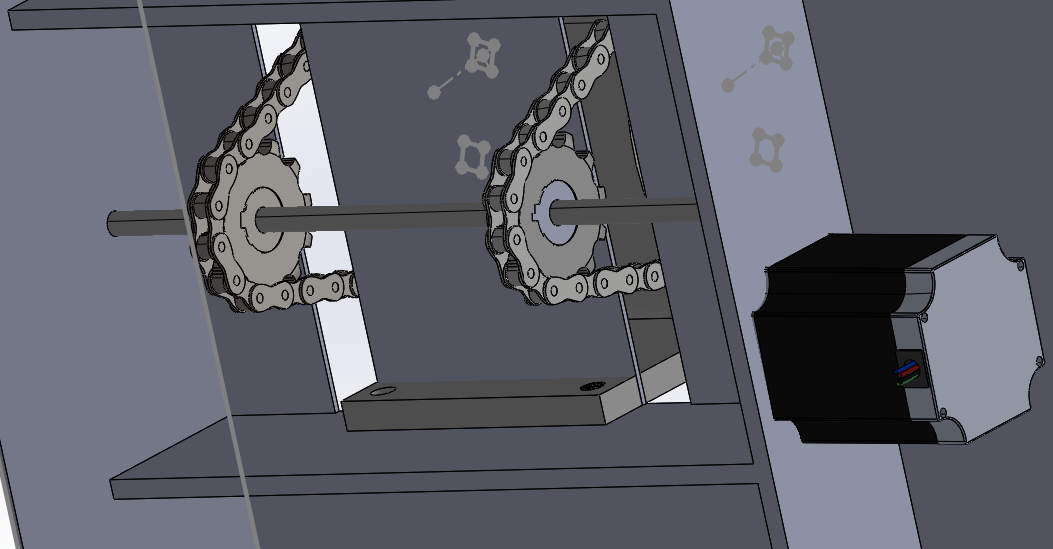 Figure 3: CAD for Lower Construction
Bill of Materials
Manufacturing Plan
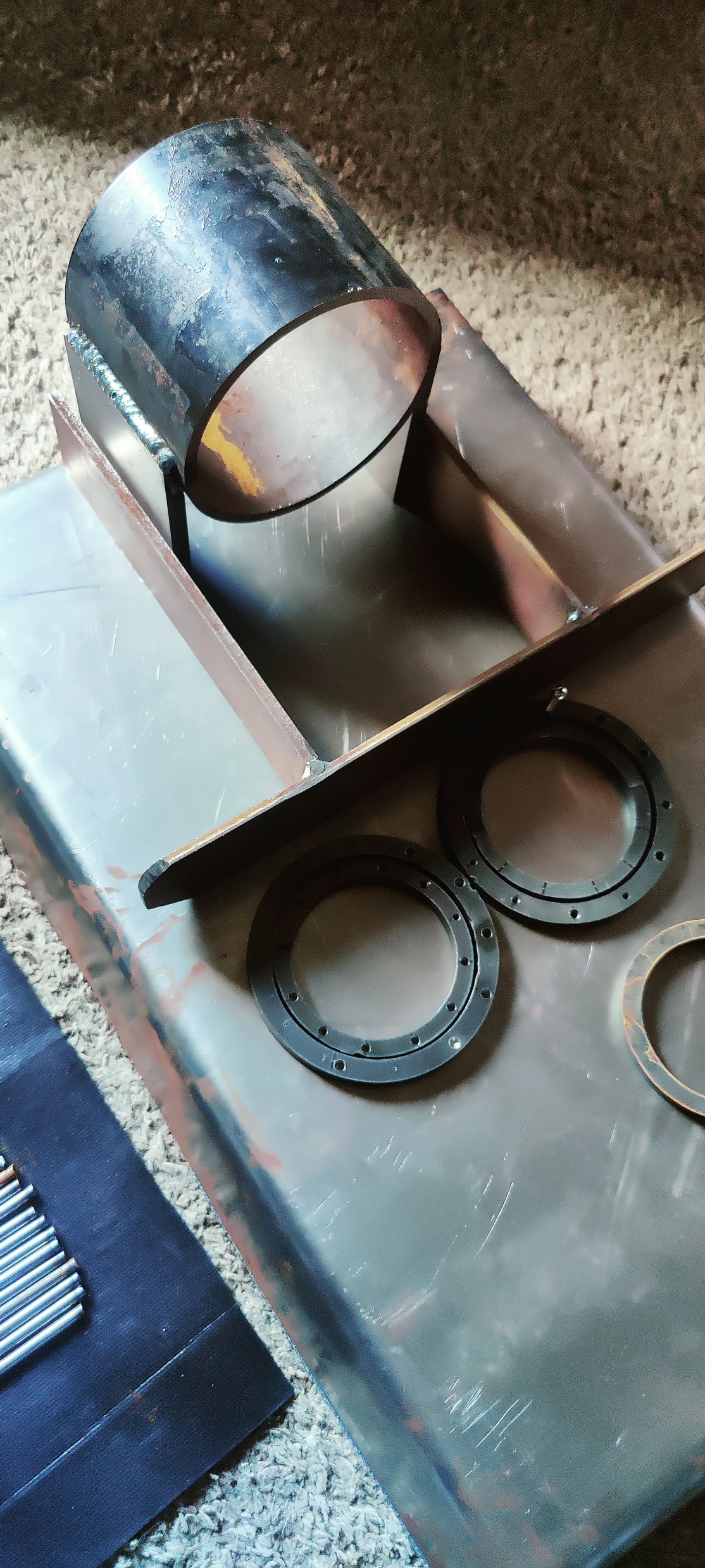 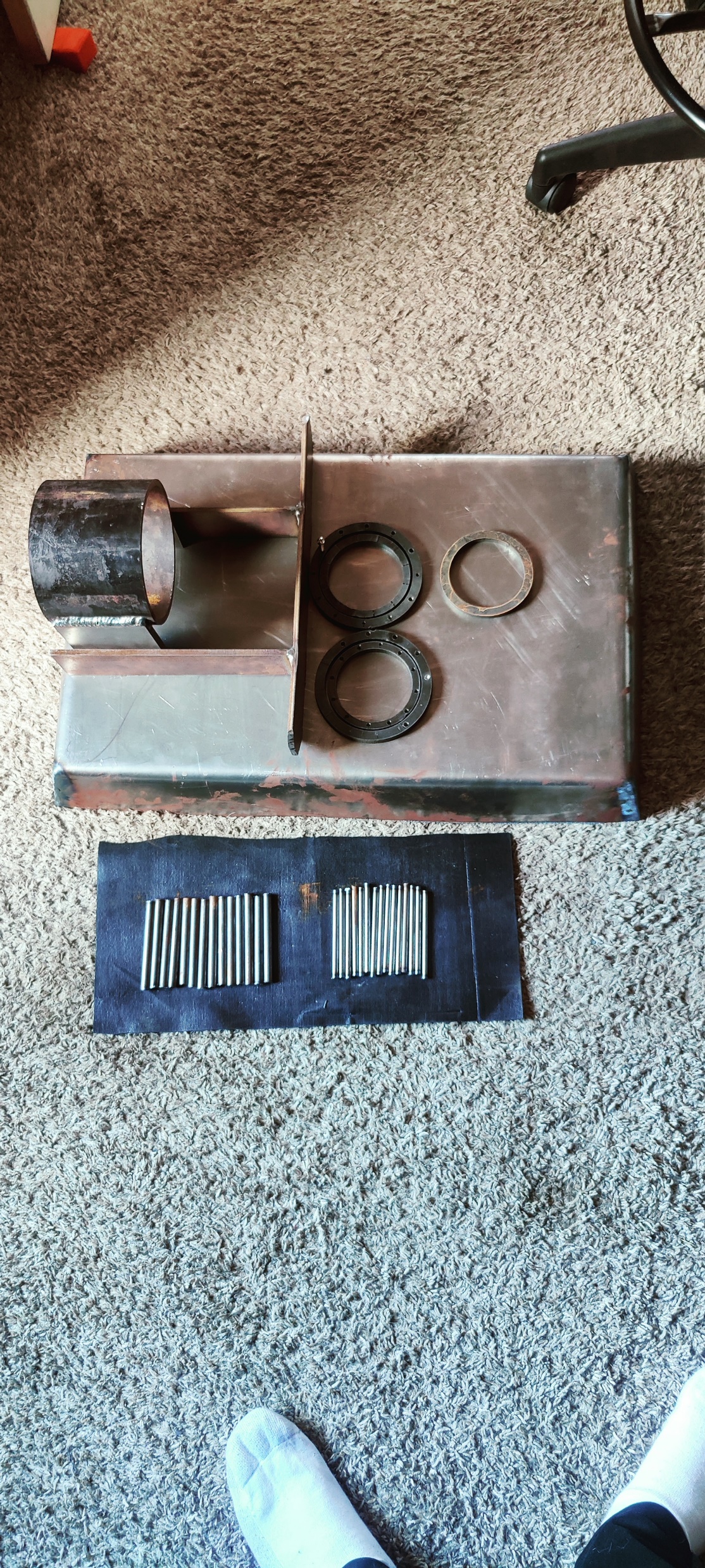 Figure 4: Manufactured Components
Figure 5: Manufactured Iris Shell
Purchasing Plan
Budget
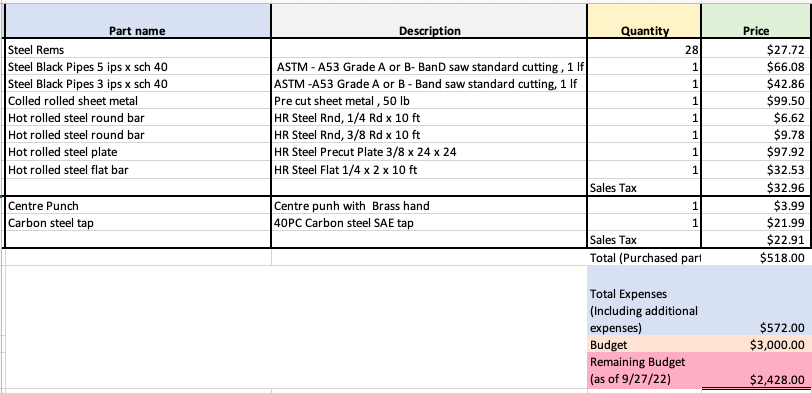 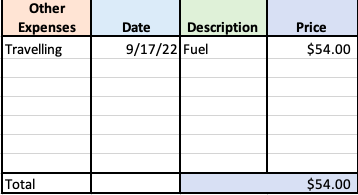 Gantt Chart
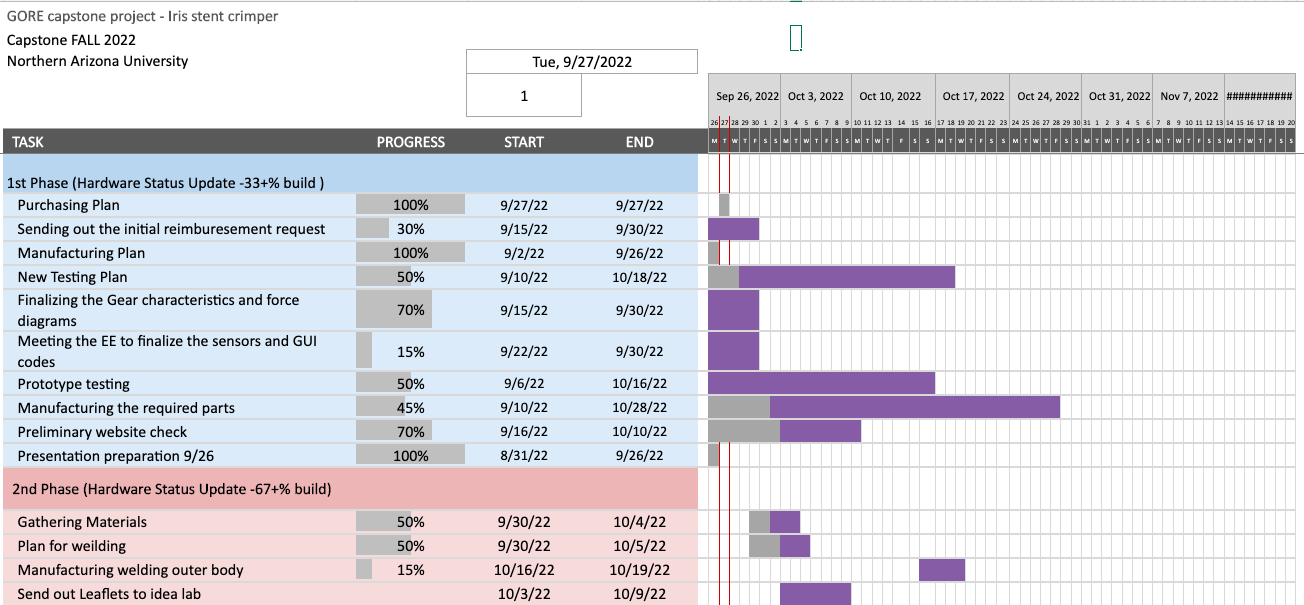